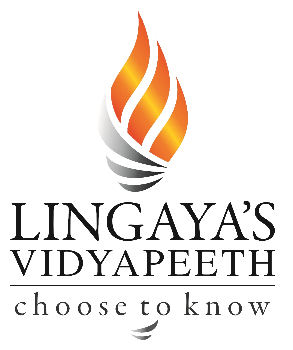 What is Architecture
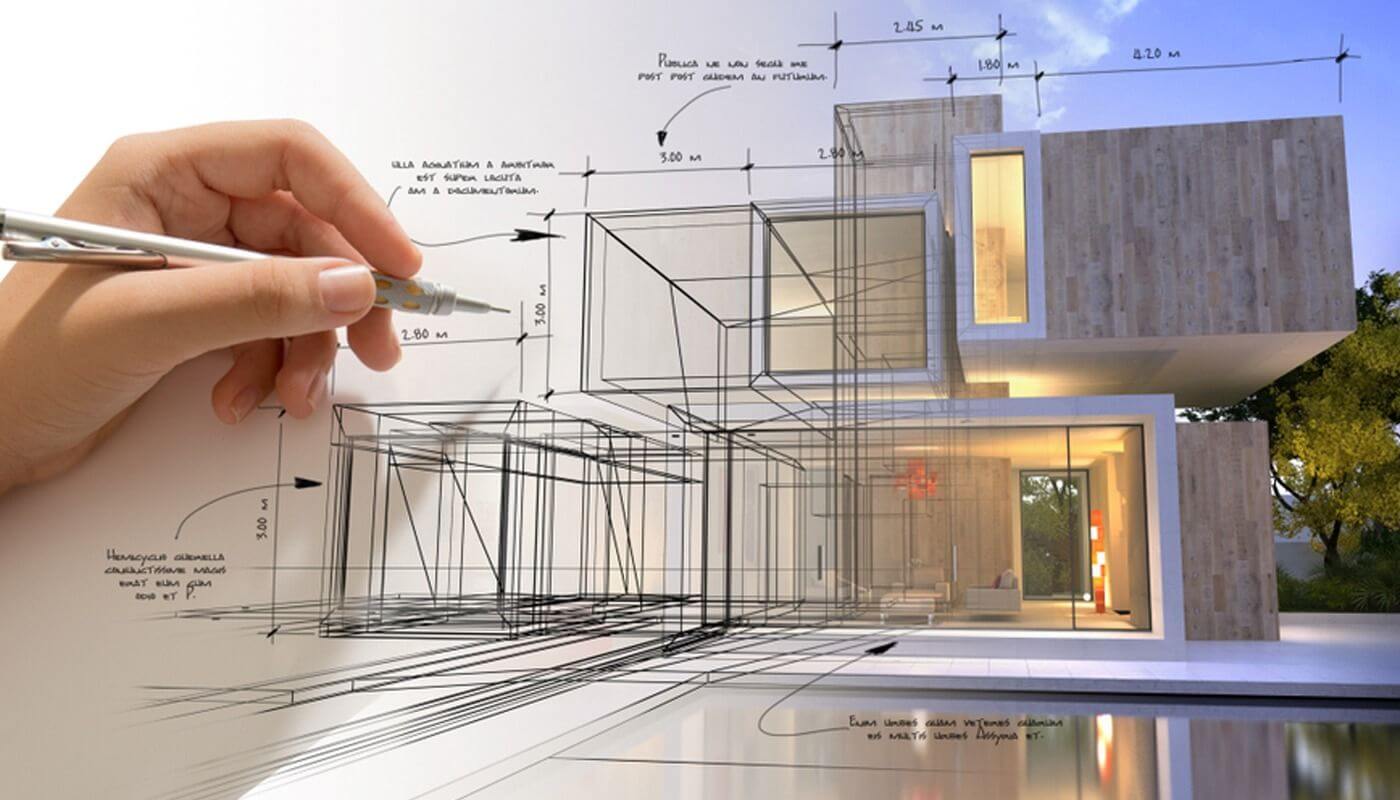 Ar. Manish Kumar
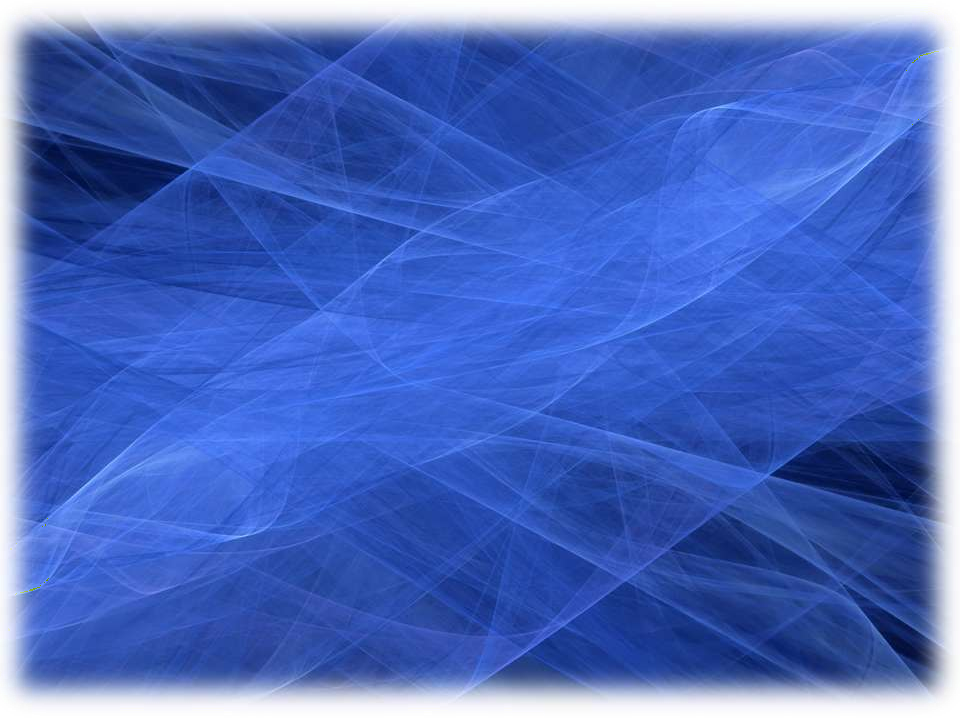 Frank Lloyd Wright on Architecture
What is architecture anyway? Is it the vast collection of the  various buildings which have been built to please the  varying taste of the various lords of mankind? I think not.
No, I know that architecture is life; or at least it is life itself  taking form and therefore it is the truest record of life as it  was lived in the world yesterday, as it is lived today or  ever will be lived. So architecture I know to be a Great
Spirit
Architecture is that great living creative spirit which from  generation to generation, from age to age, proceeds,  persists, creates, according to the nature of man, and his  circumstances as they change. That is really architecture
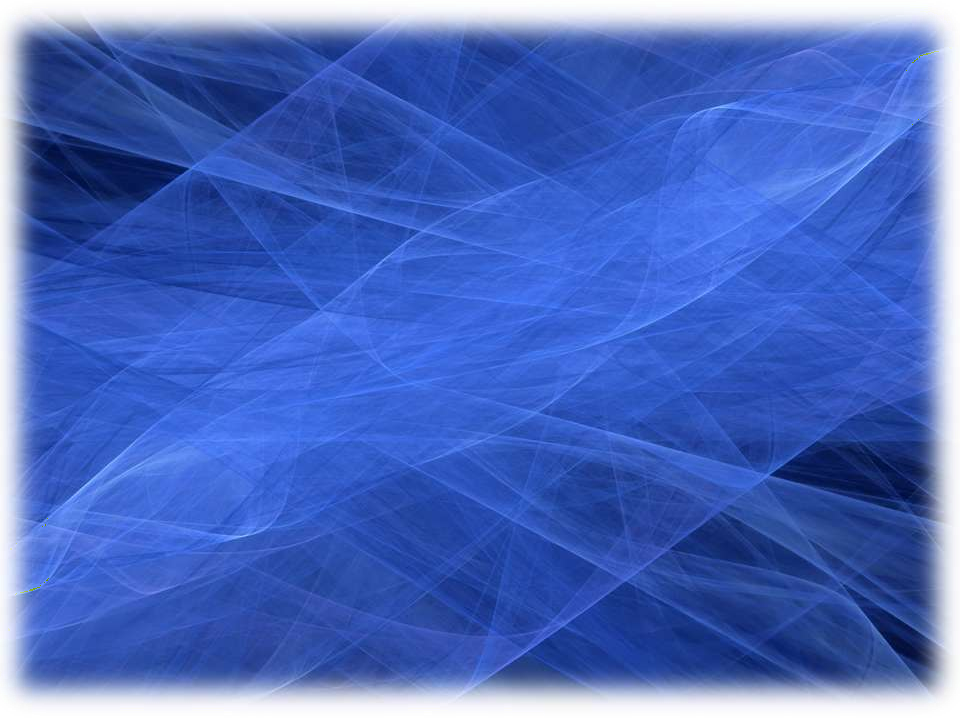 Vincent Scully
Architecture is a continuing dialogue between generations -
which creates an environment across time.
Mies van der Rohe
“Architecture is the will of an epoch translated into  space
Philip Johnson
“All architecture is shelter, all great architecture is the
design of space that contains, cuddles, exalts, or
stimulates
Architecture is not about decoration

it is true that many architects often treat their work as  just applying candy floss to a box, but while this may  occasionally produce what might be called 'good  craft,' it is more usually just bad architecture, and  certainly not good art.
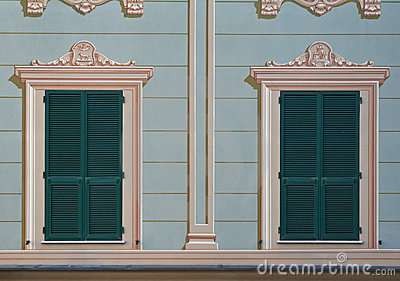 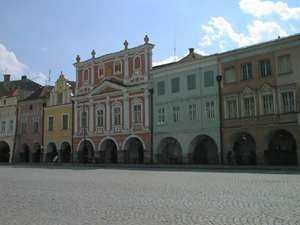 Architecture is not about representation
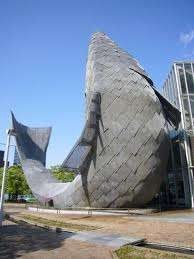 Architecture does not do literal  representation well unless you simply view  architecture as a signboard. Architecture is  in fact closer to Aristotle's concept of  mimesis: as Wright said: architecture  involves "making human life more natural,  and nature more humane."

The Egyptian Stepped Pyramid at Saqqara. Not a  place where you'd want to live - but of course, this  wasn't a place to live.. This was a place to die, or  at least in which to spend eternity as a corpse.
For thousands of years the Egyptians performed  prodigious feats to celebrate death. They did it  very well.
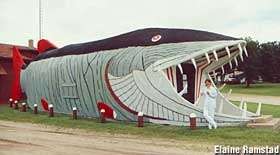 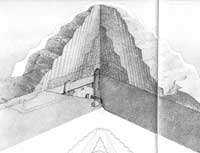 Architecture is not only about brick
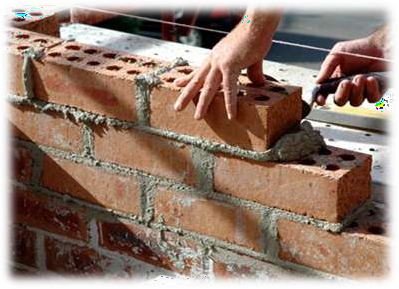 Architecture is often thought  of as just so many  elevations and so many  'architectural features,' but  to think in these terms is to  miss the essence of  architecture.
The stuff with which the  architect works is space -  human space.
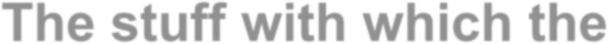 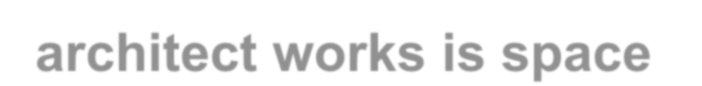 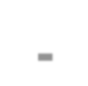 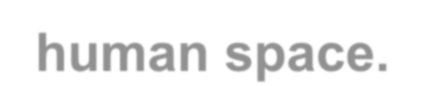 Architecture is not
fashion
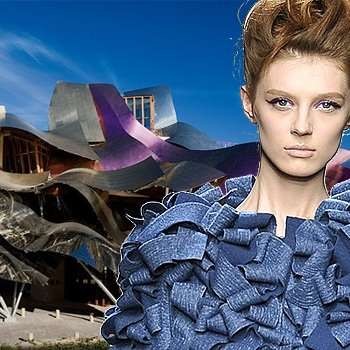 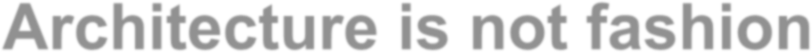 You can’t apply anything any  where…
We should only apply things when it  makes sense.
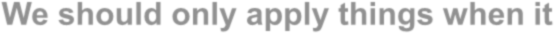 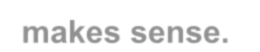 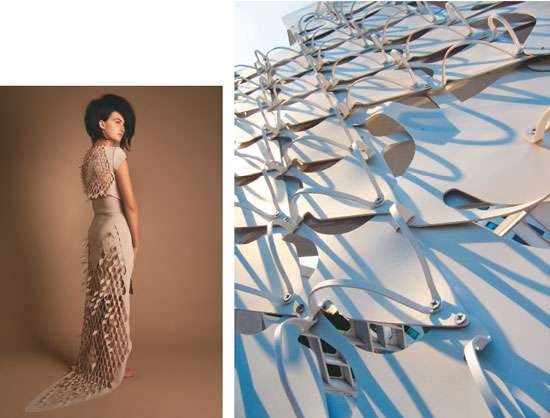 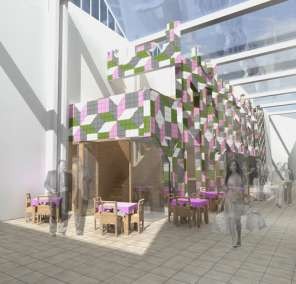 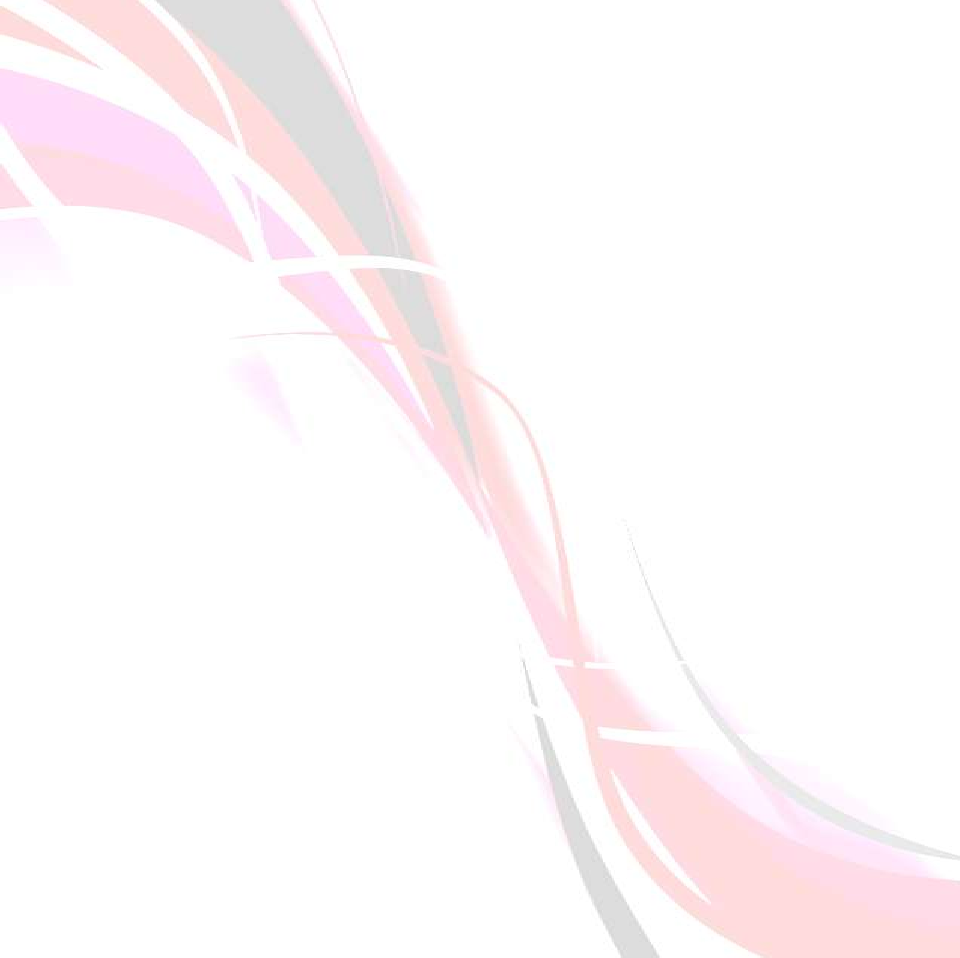 Architecture does what no other art can do:
All other art forms recreate some portion of the  world - a single human figure, or a two-  dimensional scene on a canvas.
Only architecture can create a total  environment, one that literally surrounds the  viewer.
Architecture creates a man-made, idealized  world - an environment created by the architect  to fit the kind of life he sees as proper to man.
Architecture conveys a view of man indirectly,  not by projecting an image of man himself [as  sculpture, painting and literature do] but by  projecting a proper environment for man to live  in.
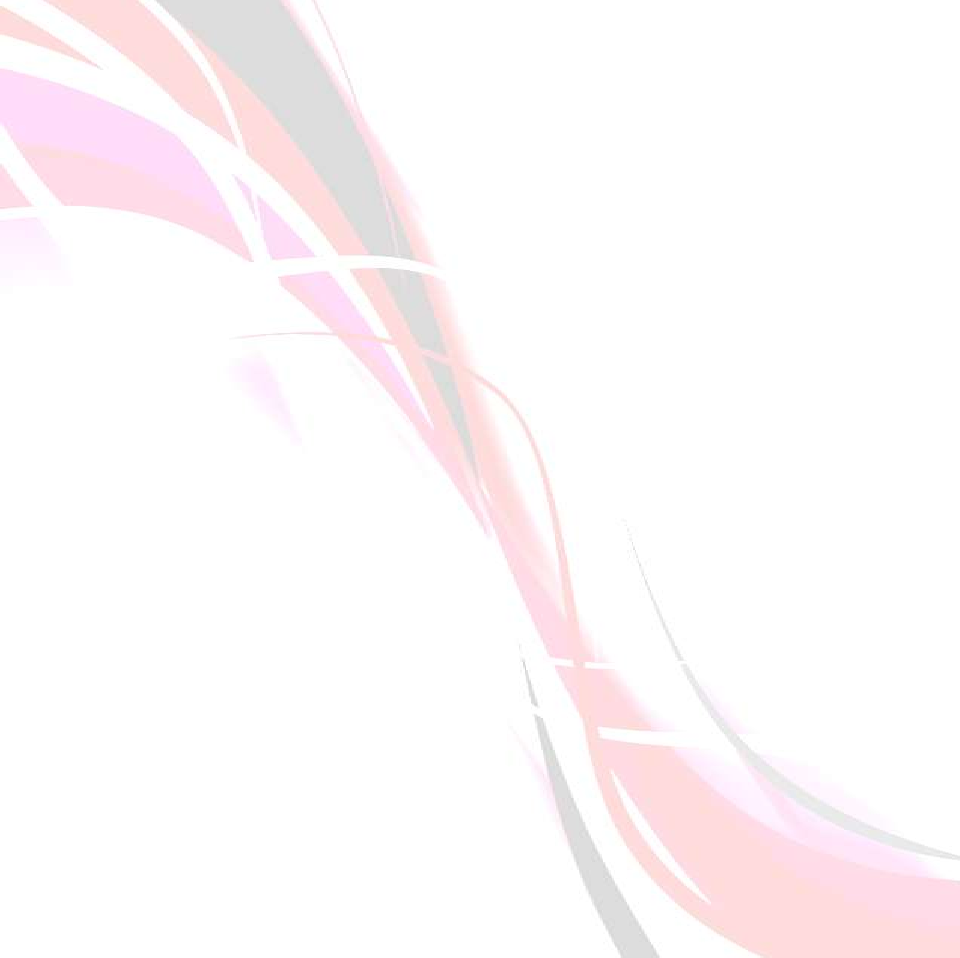 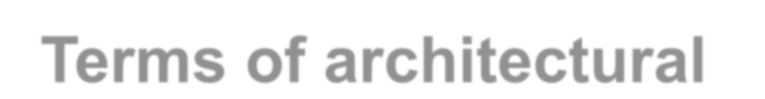 Terms of architectural  work
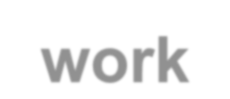 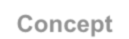 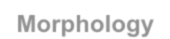 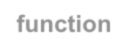 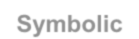 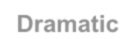 Concept
Morphology
function
Symbolic
Dramatic
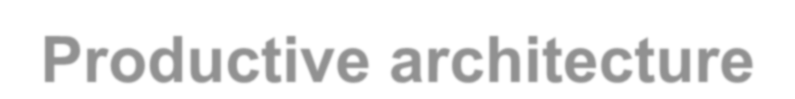 Productive architecture
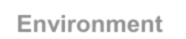 Environment  friendly
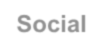 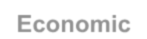 Social
Economic
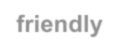 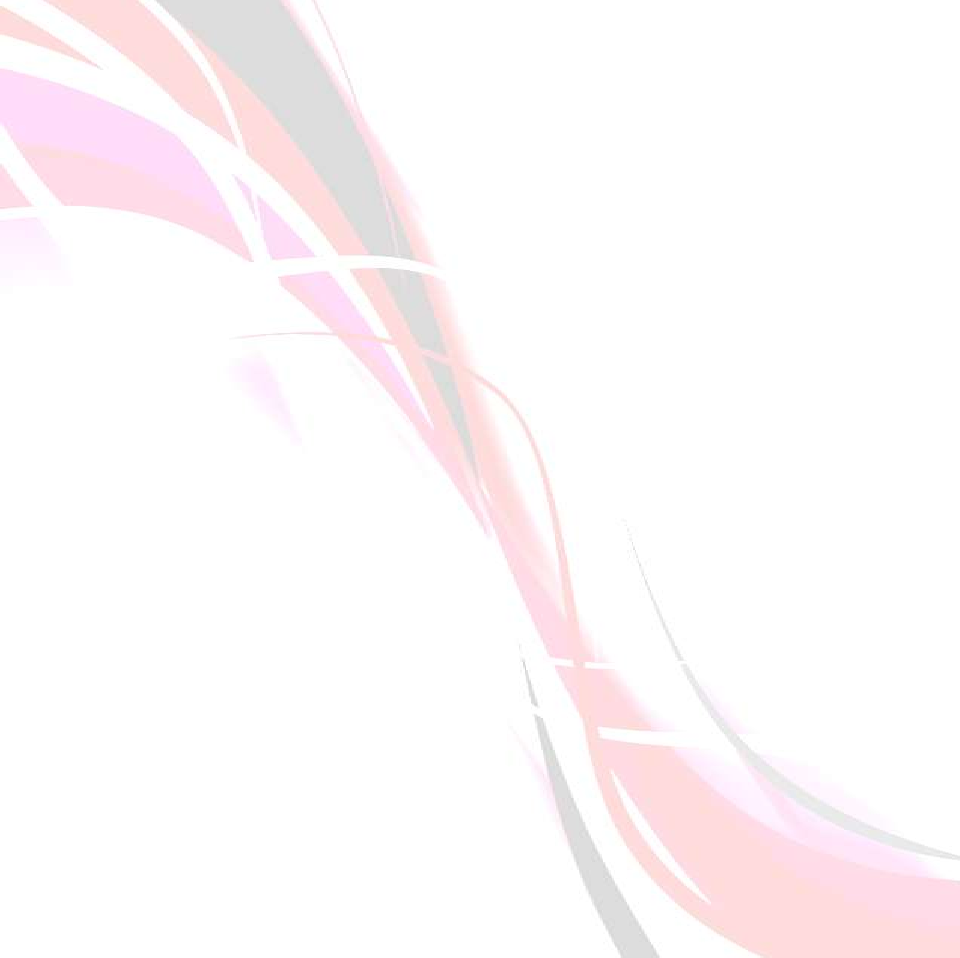 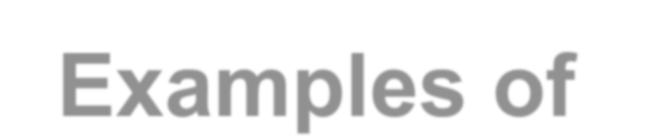 Examples of  Architecture
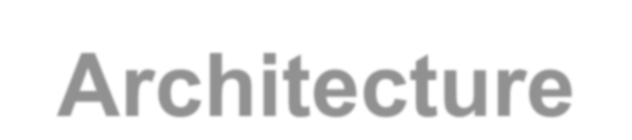 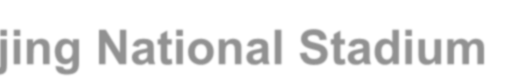 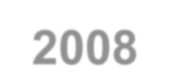 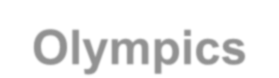 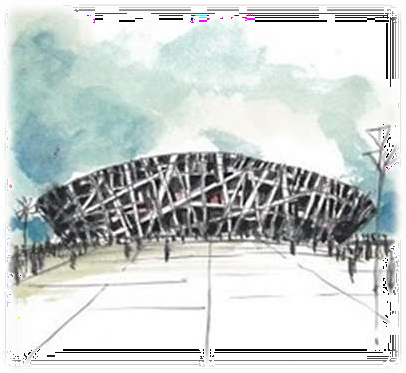 jing National Stadium 2008 Olympics
This is a huge structure and  Herzog and DeMeuron have  contributed some green  solutions into their design  including a rainwater  collecting system, a  translucent roof providing  sunlight for the natural grass  below and a passive
ventilation system. “Just as  birds stuff the spaces  between the woven twigs of  their nests with a soft filler,  the spaces in the structure of  the stadium will be filled with  inflated cushions to regulate  wind, weather and sunlight.”
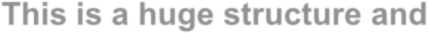 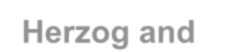 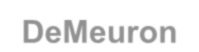 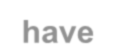 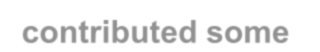 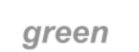 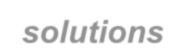 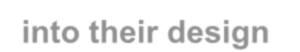 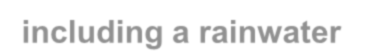 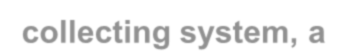 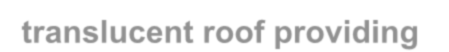 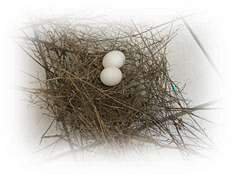 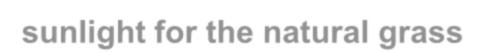 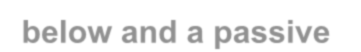 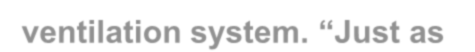 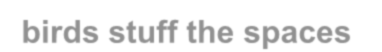 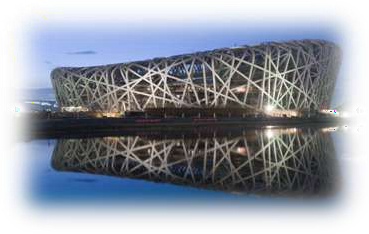 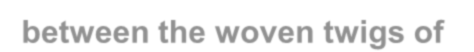 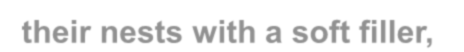 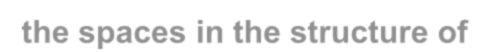 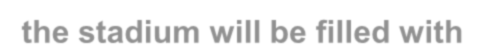 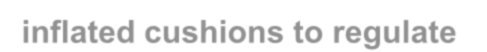 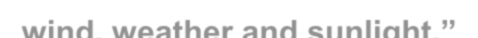 Beijing National Swimming Center: Blue
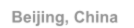 Beijing, China
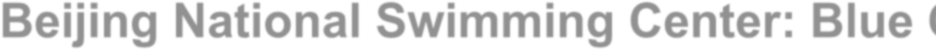 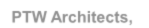 PTW Architects,
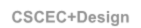 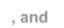 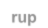 CSCEC+Design, and rup
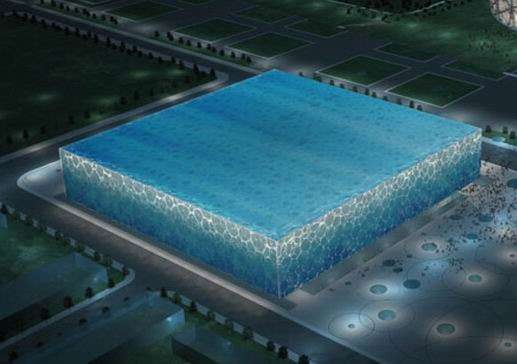 Looking at forms and patterns found in  nature, the group started designing the  skin. They quickly focused on soap  bubbles and what happens to their  geometry when they congregate.
It looks blue, but it's green.
As big, eye-catching Olympics  architecture goes, nothing may be as  sustainable as the Water Cube.
Adopting an ETFE pneumatic die  cushion structure, the Water Cube is the  world's largest membrane structure  building.
The 100,000 square meters of the Teflon-  like translucent plastic ETFE that make  up the building's bubble cladding allow  in more solar heat than glass, making it  easier to heat the building, which cuts  energy costs by up to 30 percent. That's  especially important for a swimming  pool, which requires an enormous  amount of heating.
Besides the solar energy, all backwash  water of the center is filtered and  returned to the swimming pools.
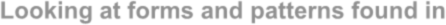 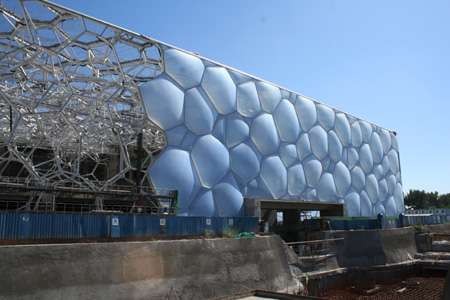 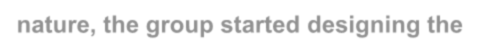 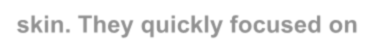 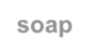 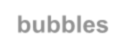 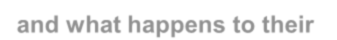 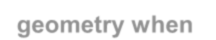 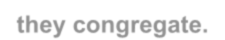 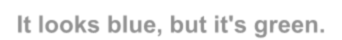 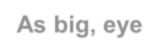 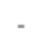 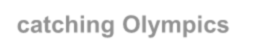 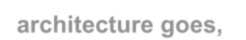 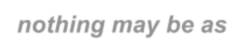 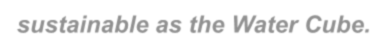 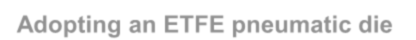 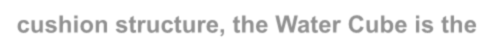 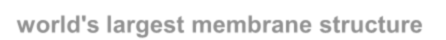 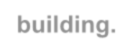 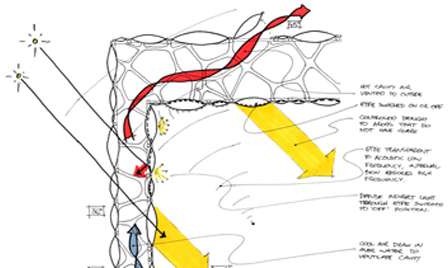 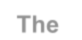 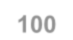 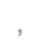 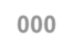 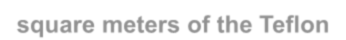 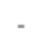 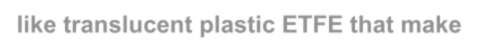 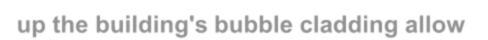 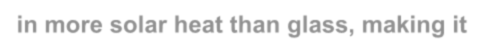 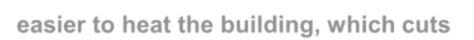 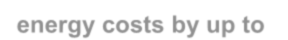 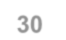 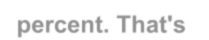 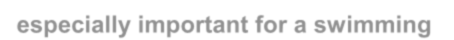 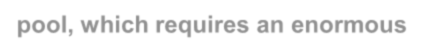 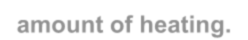 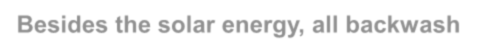 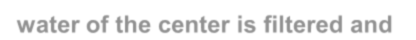 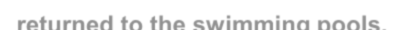 UNILEVER GERMANY HEADQUARTERS  HAMBURG, GERMANY, 2007–2009
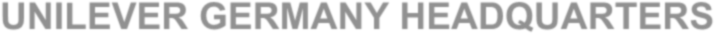 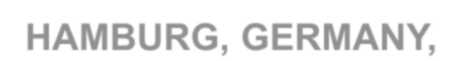 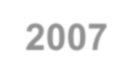 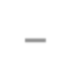 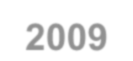 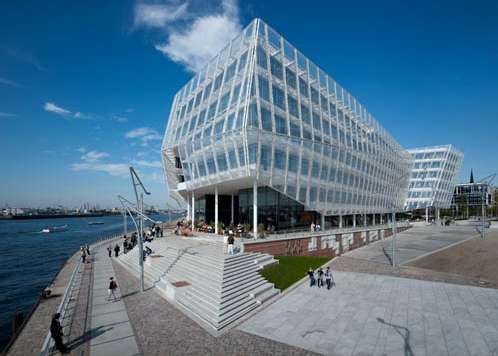 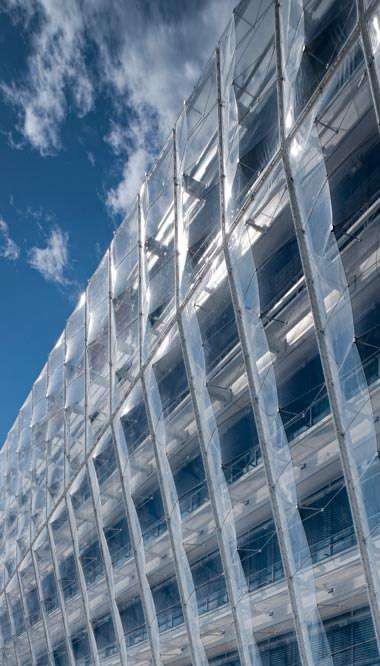 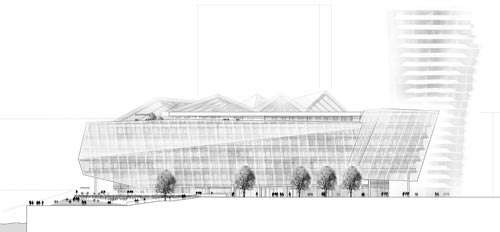 The central element and heart of the  design is the generous atrium, flooded  by
daylight, which, on the ground floor,
gives
passers-by the opportunity to get to  know
the company better while browsing in  the shop stocked with Unilever products,  sitting in the cafe or relaxing in the spa.
The atrium is also the central location  for people to meet and communicate.
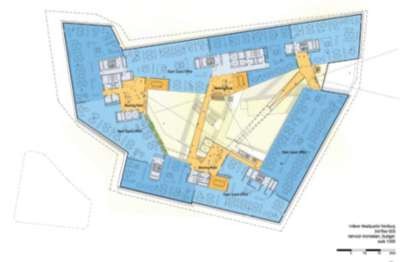 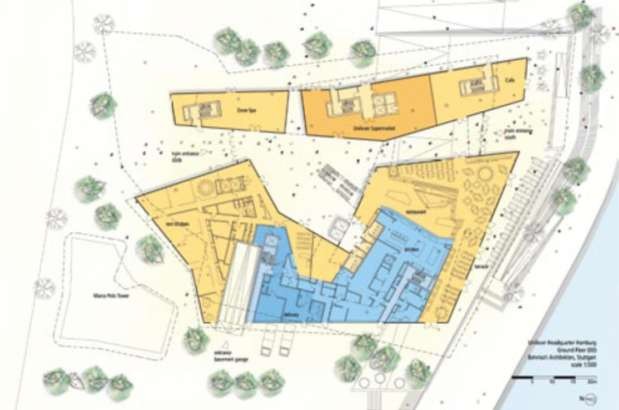 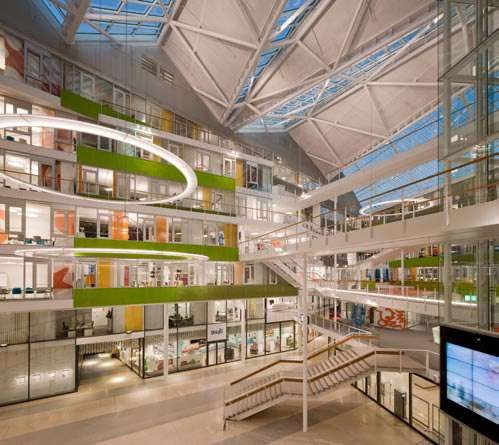 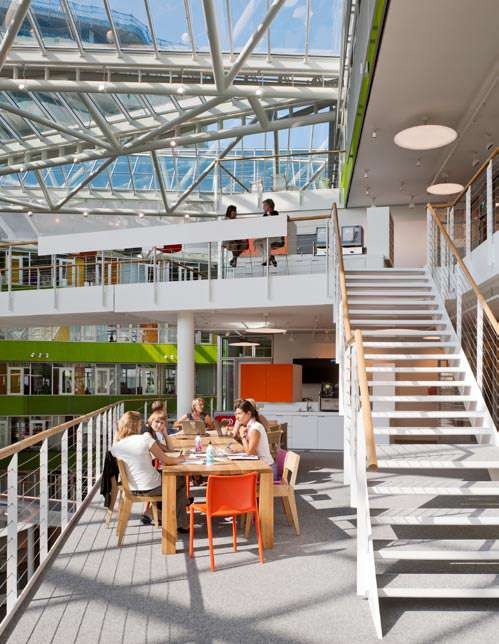 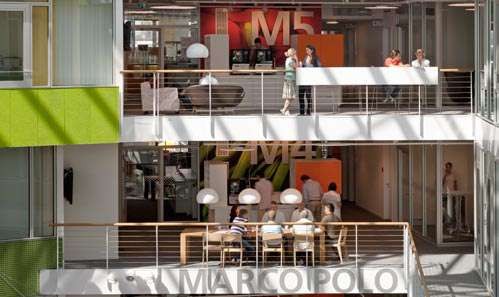 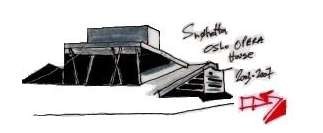 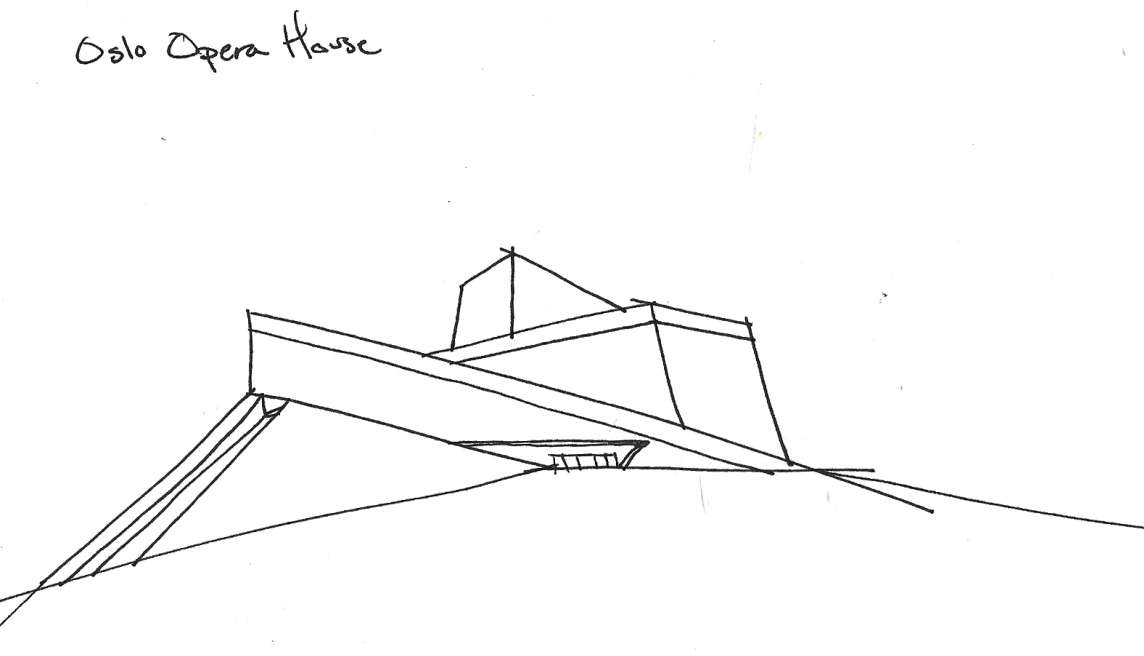 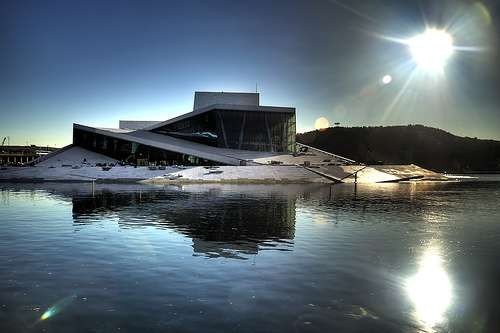 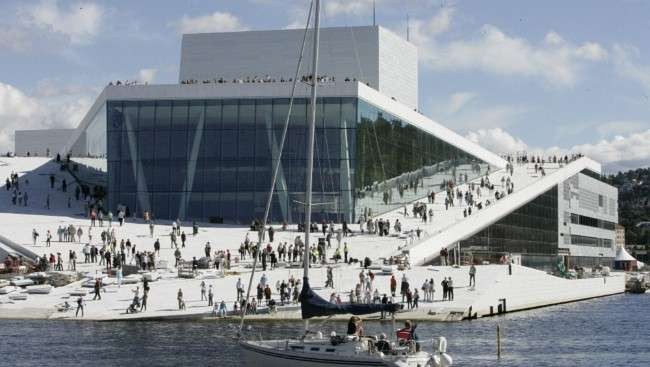 The roof landscape will be open to the public.  The horizontal and sloping roofs express  monumentality, and give the building a  dramatically
different appearance than its neighbors.
The expression of openness and accessibility  both indoors and out will result in the building  appealing to a wide range of users.
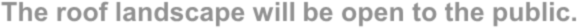 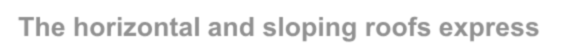 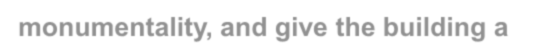 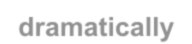 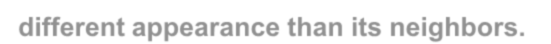 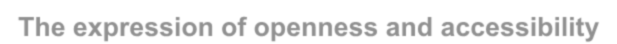 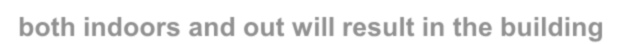 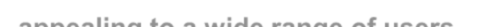 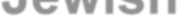 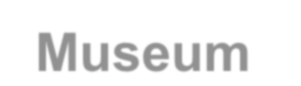 Museum  Berlin
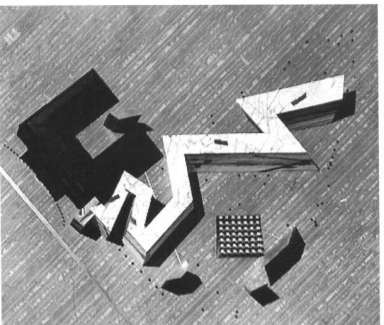 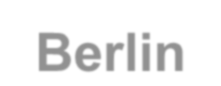 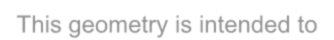 This geometry is intended to  make you feel physcially ill
and recreates the terrible purpose  behind the camps
Libeskind creates a dialogue  between the past and the present  of the Holocaust, and
Most importantly, LIbeskind poses
the question, how do we deal  with the scars from the past?
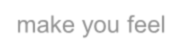 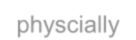 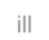 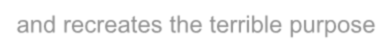 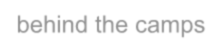 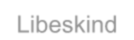 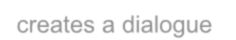 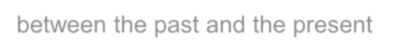 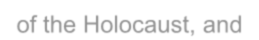 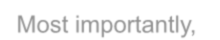 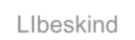 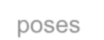 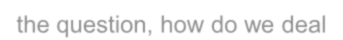 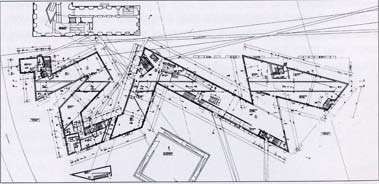 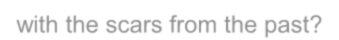 SYDNEY OPERA HOUSE
The Sydney Opera House is a masterpiece of late modern architecture and an iconic  building of the 20th century. It is admired internationally and treasured by the people of  Australia. Created by an architect who had been an avid sailor and understood the sea,  the Sydney Opera House inhabits the world-famous maritime location on Sydney Harbour  with such grace that it appears that the building belongs there naturally. The massive  concrete sculptural shells that form the Sydney Opera House’s roof appear like billowing  sails filled by the sea winds with the sunlight and cloud shadows playing across their  shining white surfaces.
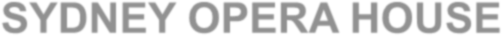 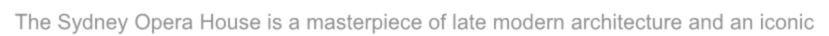 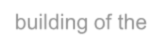 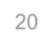 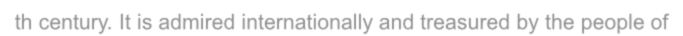 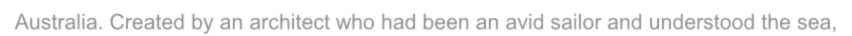 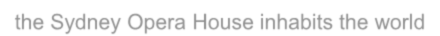 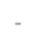 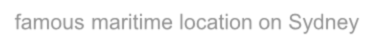 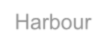 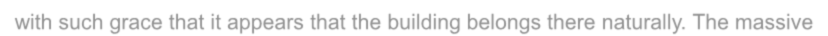 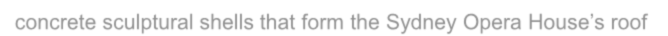 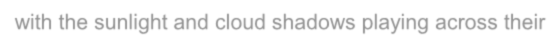 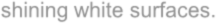 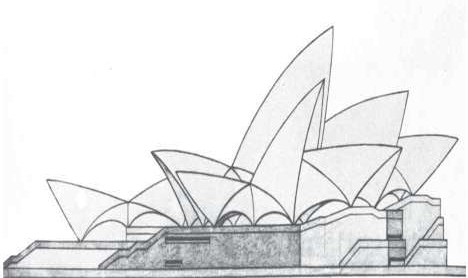 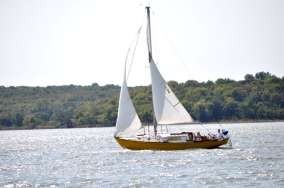 The Sydney Opera House is unique as a great building of the world that functions as a  world-class performing arts centre, a great urban sculpture and a public venue for  community activities and tourism. This monumental building has become a symbol  of its city and the Australian nation.
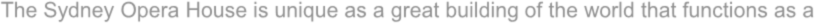 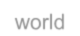 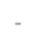 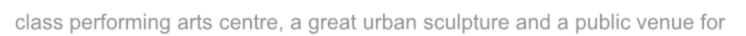 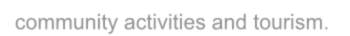 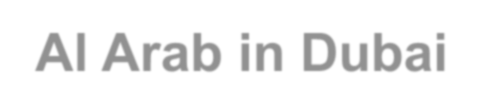 Burj Al Arab in Dubai
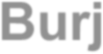 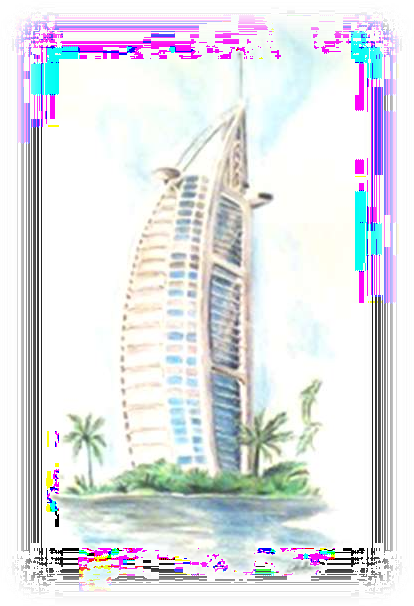 The Arc de Triumph
a symbol of victory and progress going back thousands of years
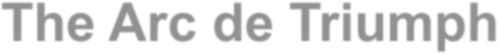 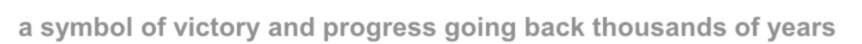 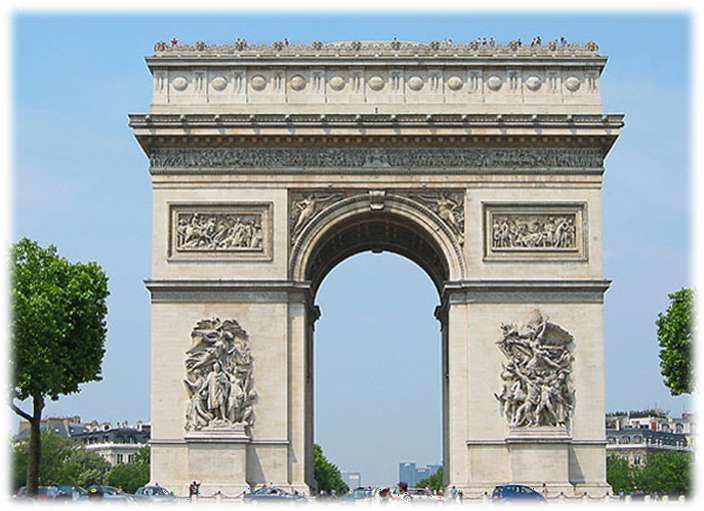 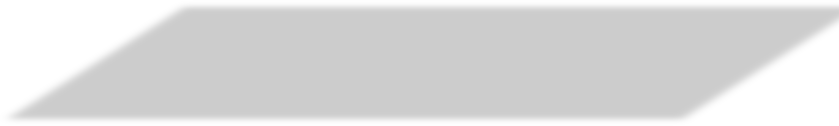